Adolescents’ Workplace Harassment:Importance of Skill Development and Work Engagement
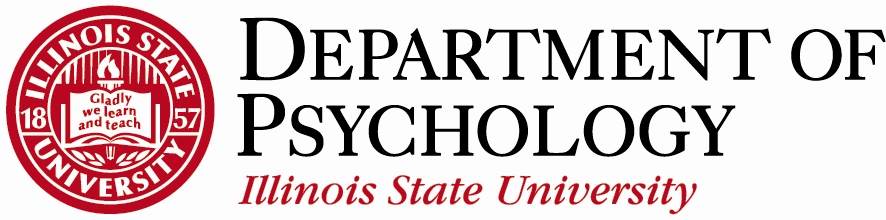 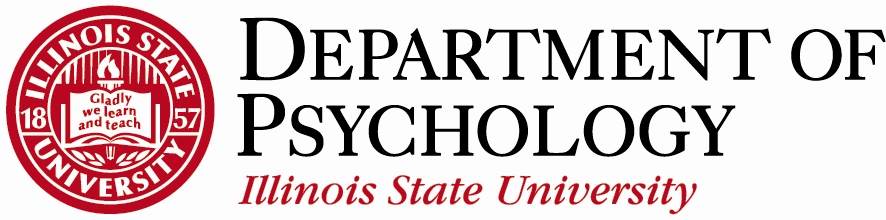 Kimberly T. Schneider,  Patricia A. Jarvis, Lindsay B. Pater, Nicholas J. Strong, Kandace L. Waddy, and Mackenzi M. Harmon
Illinois State University
Nicholas Strong
Illinois State University
Results (cont’d)
For male adolescents, skill development characteristics of the job did not moderate job attitudes but did have an impact on work engagement.  Specifically, skill variety (ΔR2 with addition of moderator = .13, p < .05) and autonomy (ΔR2 = .15, p < .05) moderated the relationship between harassment and work engagement.  The direction of the moderator effect for skill variety is shown in Figure 2; there is an identical effect for autonomy. 











Figure 2.  Skill variety  moderates the relationship between male harassment frequency and work engagement.  Note: An identical relationship was found using autonomy as a moderator of the relationship between harassment and work engagement. 
Discussion
The current study contributed empirical evidence regarding the nature of male and female adolescents’ harassment experiences while working part-time during high school.  Very little data related to workplace harassment has been collected from high school students during the time they are working.  Similar to Fineran and Gruber (2009), our data indicate there may not be simple effects of adolescents’ workplace harassment experiences on job-related correlates.  In our data, such effects were moderated by skill development opportunities such as the significance of the work, opportunities to identify with the work, and opportunities to gain autonomy and feedback on the job.  Placed in the context of adolescent development, this makes sense; work provides a space for adolescents to gain independence and develop their own work attitudes and values.  Jobs that give adolescents limited opportunities to develop skills or autonomy may be de-valued by teens and those who are harassed in such jobs may be particularly negatively affected.  Adolescents holding such jobs may be less qualified for more development-rich jobs or could they may have less developed coping mechanisms. We need to explore such differences based on job context, coping, and harassment experiences in additional adolescent samples.
 
Selected References

Barling, J., Rogers, K. A., & Kelloway, E. K. (1995).  Some effects of teenagers’ part-time employment: The quantity and quality of work make the difference.  Journal of Organizational Behavior, 16, 143-164.
Fineran & Gruber (2009). Youth at work:  Adolescent employment and sexual harassment.  Child Abuse and Neglect, 33, 550-559.
Hansen, D., & Jarvis, P. (2000). Psychosocial adjustment in adolescents across two employment contexts. Youth and Society, 31(4), 417 - 436. 
Ilies, R., Hauserman, N., Schwochau, S., & Stibal, J. (2003).  Reported incidence rates of work-related sexual harassment in the United States:  Using meta-analysis to explain reported rate disparities.  Personnel Psychology, 56, 607-631.
Schaufeli, W. B., & Bakker, A. B. (2003). Test manual for the Utrecht Work Engagement Scale.  Unpublished manuscript, Utrecht University, the Netherlands.  Retrieved from http://www.schaufeli.com
Hypotheses 

Hypothesis I:  The frequency of adolescents’ harassment experiences will be negatively related to satisfaction with work, coworkers, supervision, and work engagement.

Hypothesis 2:  Skill development opportunities will moderate the relationship between harassment and job-related attitudes and work engagement.   Specifically, those working in contexts with few opportunities for development will be more negatively impacted by the harassment.

Method

Participants

One hundred and sixteen adolescent participants (77 females and 39 males) ages 14-17 holding a paid job during high school were recruited through their schools (n=6) to complete a survey. All schools were located in the Midwest; four were small public schools in rural communities or small towns, one was a university laboratory school in a mid-sized town, and one was a large school in a suburban metropolitan area.  The average age of the sample was 16.8 years (SD=.47) and the majority of the sample was Caucasian (80%).  On average, participants had worked at their current jobs for 12 months (SD=12.83) and the majority described the nature of their work as either restaurant work or retail sales/service.  

Measures

Harassment Experiences.  We assessed female participants’ sexual harassment experiences at work with the Sexual Experiences Questionnaire (SEQ; Fitzgerald, et al., 1988).  The SEQ contains 18-items designed to assess three general categories of sexual harassment including gender harassment (e.g., “repeatedly told sexual stories or jokes that were offensive to you”), unwanted sexual attention (e.g., “made unwanted attempts to stroke, fondle or kiss you”) and sexual coercion (e.g., “treated you badly for refusing to have sex”).  All items used a 5-point response scale ranging from 1 (never) to 5 (always). For male participants, the frequency of potentially sexual harassing behaviors was assessed with the Sexual Harassment of Men scale (SHOM; Berdahl, Magley, & Waldo, 1996). In addition to unwanted sexual attention and sexual coercion, the SHOM also assesses gender harassment focused on lewd remarks, gender harassment intended to enforce a ‘traditional’ male gender role, and gender harassment deriding men. 

Job-related correlates and Job Characteristics.  We assessed satisfaction with work, coworkers, and supervision with the Job Diagnostic Index subscales related to each construct (Roznowski, 1989; Smith et al., 1969).  Work engagement was measured using the corresponding subscale of Utrecht’s School/Job Engagement Scales (Schaufeli & Bakker, 2003), which focused on vigor, energy, and dedication. We used the Job Diagnostic Survey (JDS; Hackman & Oldham, 1976) to assess five characteristics of the job that we viewed as representing potential development opportunities for adolescent employees: skill variety, task identity, task significance, autonomy, and feedback.  

Procedure 

We obtained permission from school principals to talk with students either before school, during lunch, or during targeted classes (e.g., Business Skills).  Research assistants described the study to all students and asked interested and eligible participants (under 18 and currently working) to take home a parental assent form.  Students who consented to participate and who returned a parental assent form completed either an online version of the survey at their leisure (60%), completed the online survey during teacher-approved class time (35%), or completed a paper and pencil survey at their leisure (5%).  These various protocols were followed depending upon the school principal’s preference for survey administration.
Abstract 
The current study focused on adolescents’ experiences with workplace sexual harassment.  We proposed that job characteristics moderate the relationship between adolescents’ harassment and job-related correlates.  Among our samples of working male and female adolescents from six high schools, those working in jobs lower in skill development opportunities reported worse job-related attitudes and lowered engagement when harassed than those in jobs allowing for more skill development.

Introduction of the Problem

Employment during adolescence is a key developmental milestone and the workplace can provide a context that influences an adolescent’s social competencies and skill development. Part of the work experience may involve encountering stressful situations, sometimes involving harassment that adolescents are not prepared to confront.  Developmental psychologists have provided empirical evidence that adolescent work experiences can undermine development (Hansen & Jarvis, 2000).   Such outcomes may depend on the amount, timing, and nature of the work (Leventhal, Graber, & Brooks-Gunn, 2001). 

Most of the literature on adolescent work focuses on the experience in relation to adolescents’ academic outcomes and often indicates negative outcomes regarding work intensity (i.e., differences between working under and over twenty hours per week), including lower GPA and increased school absences (Barling, Rogers, & Kelloway, 1995).  Less research has been conducted on contextual variables influencing adolescent job satisfaction or engagement. These contextual variables could include skill development opportunities, work group demographics, and potentially stressful or harassing experiences.  

Research using samples of adult employees indicates that sexual harassment at work has a wide range of detrimental job-related and psychological correlates, including lower levels of job satisfaction and organizational commitment and higher levels of absenteeism, anxiety, depression, and symptoms of post-traumatic stress (Ilies et al., 2003).  Adolescents are not immune to workplace harassment either, with recent EEOC data on the percentage of sexual harassment lawsuits filed by adolescents indicating a rise from 2% in 2002 to 8% in 2004 (Drobac, 2007). School bullying research illustrates school-related correlates parallel to the negative work-related correlates described above (Hand & Sanchez, 2000).  Younger and unmarried women and employees with lower job status may be viewed as particularly vulnerable employees and are sometimes targeted more frequently for harassment than others (Gutek, 1985).  If newly-employed adolescents are seen by older and more tenured employees in such a way, we might expect their experiences to be similar to adult targets of harassment. We propose that the impact of the harassment of adolescent employees may be especially negative in certain contexts (e.g., based on various levels of skill development opportunities offered by the job).  

We proposed, based on research on job control and resources, that in those jobs where adolescents are given high levels of development opportunities, job-related attitudes and work engagement would be less negatively impacted than in less development-rich jobs.  Adolescents working in contexts rich in skill development opportunities are likely working in more supportive contexts as the development opportunities may indicate support from coworkers or supervisors.  Those working in less development-rich contexts may also lack the opportunity to develop stress coping strategies or may not have access to other support resources.
Results
Among our sample of female adolescents, 54.5% indicated experiencing at least one harassing behavior during their last 24 months at their job (with 52.3%, 46.5%, and 7.0% experiencing at least one incident of gender harassment, unwanted sexual attention, and sexual coercion, respectively).  Most female adolescents were targeted by an older (65.2%) coworker (56.5%). The percentage of male adolescents indicating at least one harassing behavior was slightly lower (37.5%) than female adolescents.  Regarding types of harassing behaviors reported by our male subsample, lewd behaviors were most commonly reported (23.5%), followed by harassment due to violations of the male stereotypes (20.6%), unwanted sexual attention (17.6%), and sexist comments (17.1%).  Like female adolescents, most harassed males were targeted by an older coworker.
 
To examine Hypothesis 1 regarding relationships between harassment experiences, job attitudes, and work engagement, we examined correlations among these variables for both the male and female subsamples.  Results differed slightly for the two groups.  With more frequent harassment, adolescent males reported lower levels of supervision satisfaction (r=-.64, p < .001) and marginally lower work engagement (r=-.37, p = .07) whereas adolescent females reported significantly lower supervision satisfaction (r=-.36, p < .01) but there was not a significant correlation with work engagement.  Next, we examined whether these relationships might be better explained by taking into account skill development opportunities. 

Analyses examining whether female adolescents’ skill development opportunities (JDS scores) moderated the relationship between harassment and job attitudes indicated many significant relationships. Each of the five job dimensions was a significant moderator of at least one relationship (and often multiple relationships) between harassment and facets of satisfaction. There were eight significant moderator effects in all (ΔR2 ranged from .06 - .15, p < .05). However, JDS scores did not moderate the relationship between harassment and work engagement. 

Although the relative strength of the significant moderator effects varied based on the specific job characteristic and job-related attitude, the directions of the main effects and interaction were identical for each moderator effect.  Therefore, we plot one representative moderator effect in Figure 1; the direction of the moderator effects were the same for the additional seven relationships not plotted. Across all job characteristics that served as moderators, lower levels of skill variety, task identification, task significance, autonomy, and feedback served to intensify the negative relationship between harassment and satisfaction with work, coworkers, or supervision.
Figure 1. Task identity moderates the relationship between female harassment frequency and supervision satisfaction.  Note: Seven other significant moderator effects mirror this effect with various job characteristics as moderators of various job-related attitudes.